Sözcük Oyunu - 1
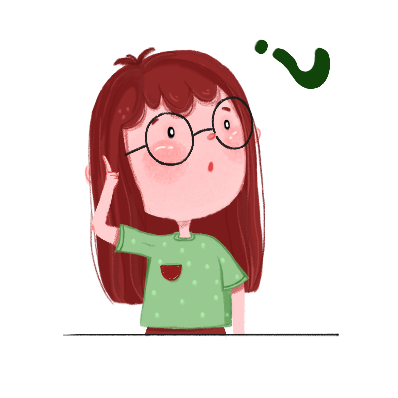 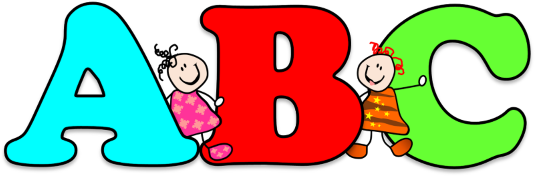 1. Sözcük
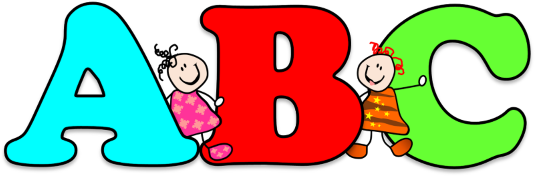 Verilen Harfler
b
a
o
s
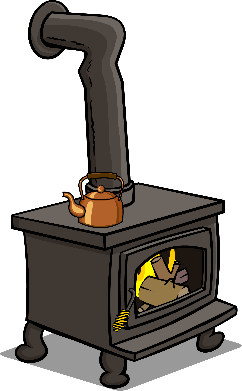 Cevap:
soba
2. Sözcük
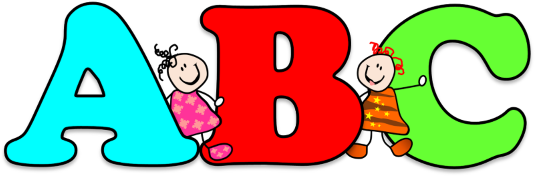 Verilen Harfler
t
e
a
b
l
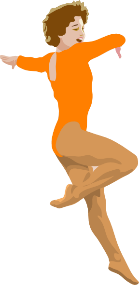 Cevap:
balet
3. Sözcük
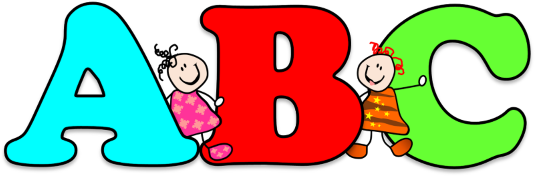 Verilen Harfler
r
k
i
d
o
e
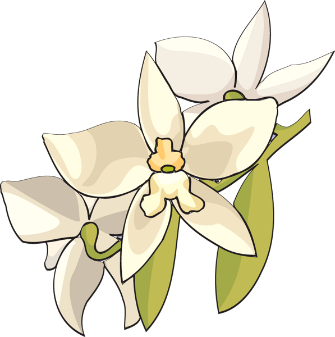 Cevap:
orkide
4. Sözcük
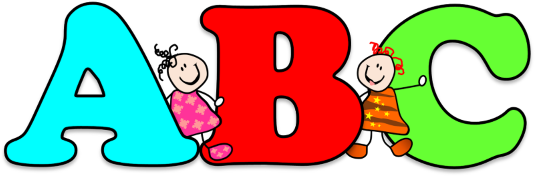 Verilen Harfler
e
k
ç
r
i
g
e
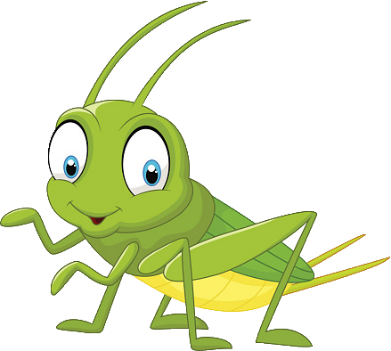 Cevap:
çekirge
5. Sözcük
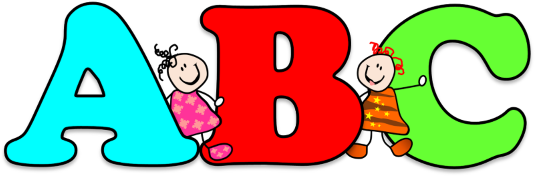 Verilen Harfler
a
o
r
r
ö
h
l
p
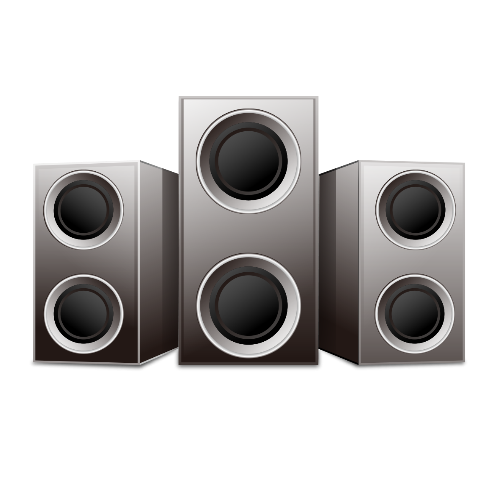 Cevap:
hoparlör
6. Sözcük
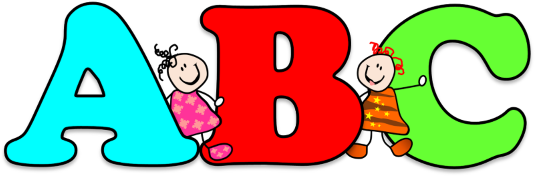 Verilen Harfler
i
b
k
l
e
i
t
s
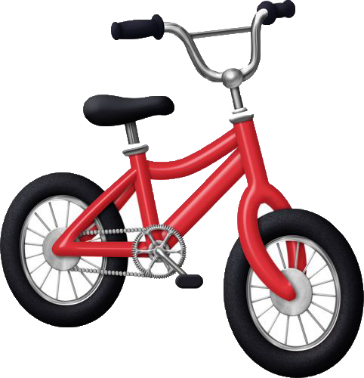 Cevap:
bisiklet
7. Sözcük
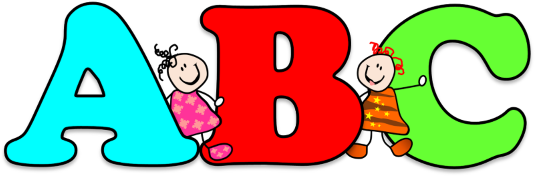 Verilen Harfler
n
d
a
a
s
l
e
y
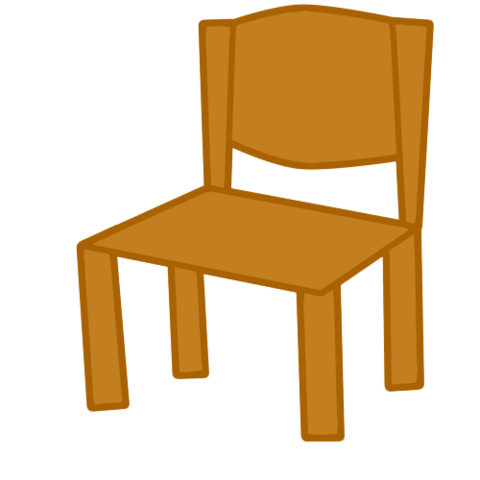 Cevap:
sandalye
8. Sözcük
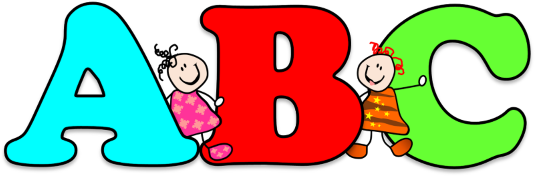 Verilen Harfler
l
e
k
k
m
a
l
i
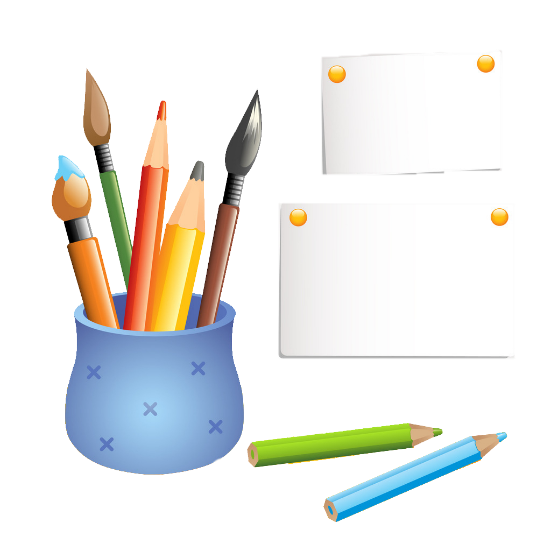 Cevap:
kalemlik
9. Sözcük
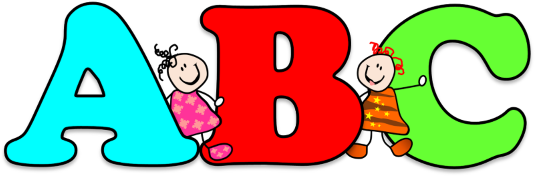 Verilen Harfler
s
l
t
a
a
l
a
k
ı
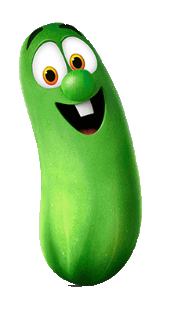 Cevap:
Salatalık
10. Sözcük
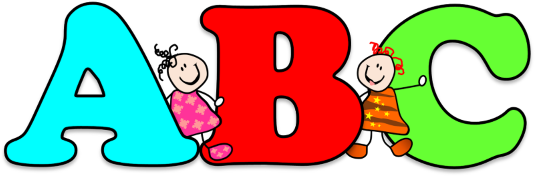 Verilen Harfler
a
p
t
k
k
ı
i
l
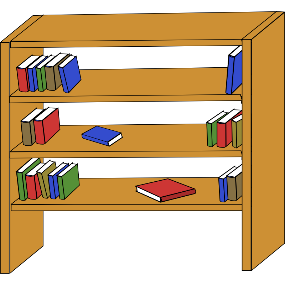 Cevap:
kitaplık
11. Sözcük
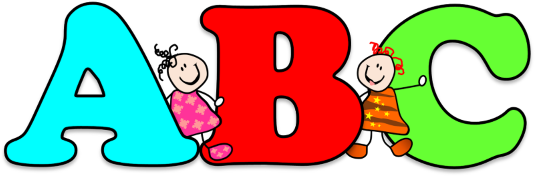 Verilen Harfler
o
r
e
a
o
d
k
n
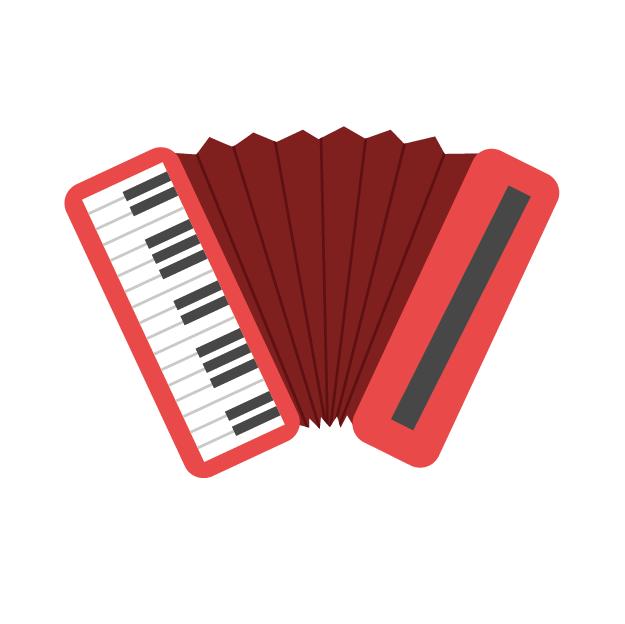 Cevap:
akordeon
12. Sözcük
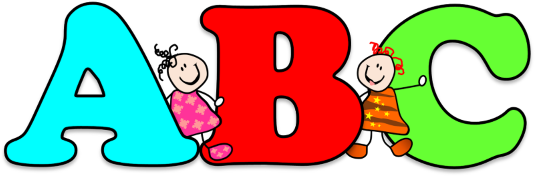 Verilen Harfler
n
d
m
n
a
o
i
l
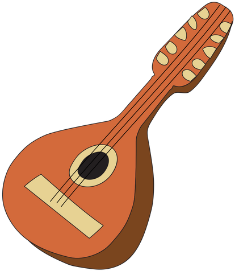 Cevap:
mandolin
13. Sözcük
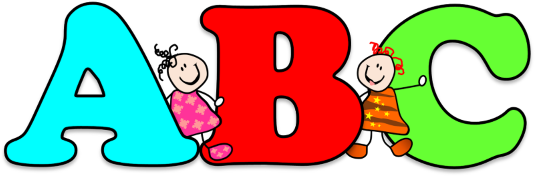 Verilen Harfler
n
o
l
a
o
t
n
p
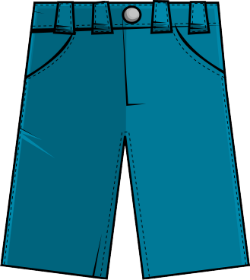 Cevap:
pantolon
14. Sözcük
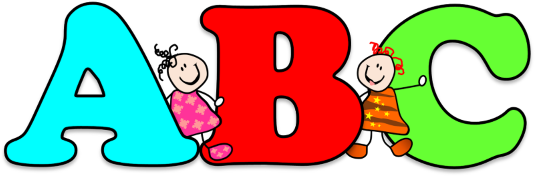 Verilen Harfler
m
f
k
o
i
n
r
o
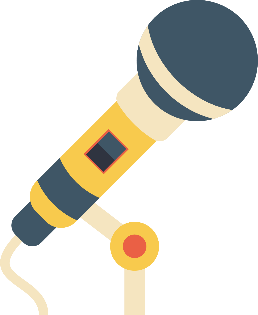 Cevap:
mikrofon
15. Sözcük     Eğitimhane.Com
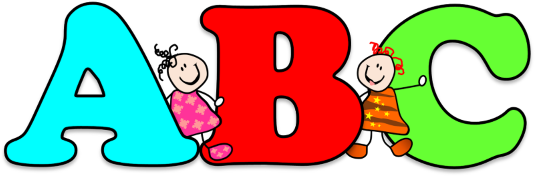 Verilen Harfler
s
a
ı
k
a
n
c
l
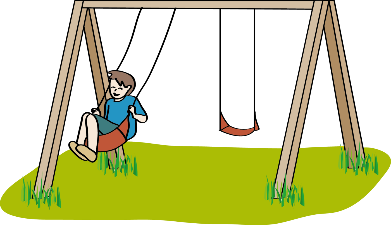 Cevap:
salıncak